Stop the monsters
Past tense
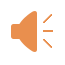 I haven't got ____ left!
none
some
any
Would you like ___ water?
some
many
many
Have we got ____ water?
any
many
eat
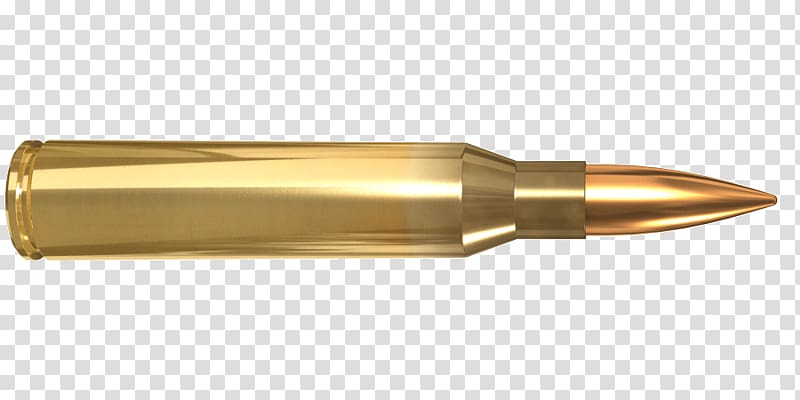 He has ____ money in his pocket.
some
many
any
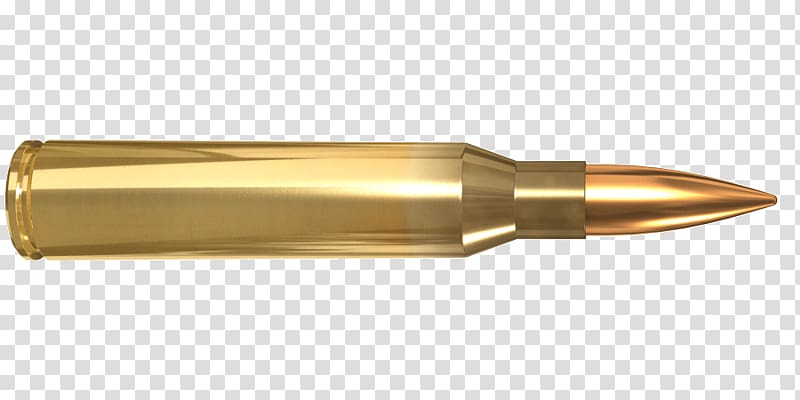 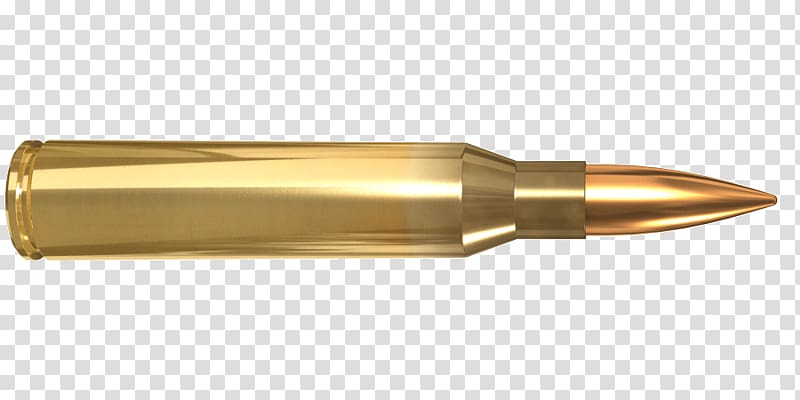 There were so _____ birds!
any
some
many
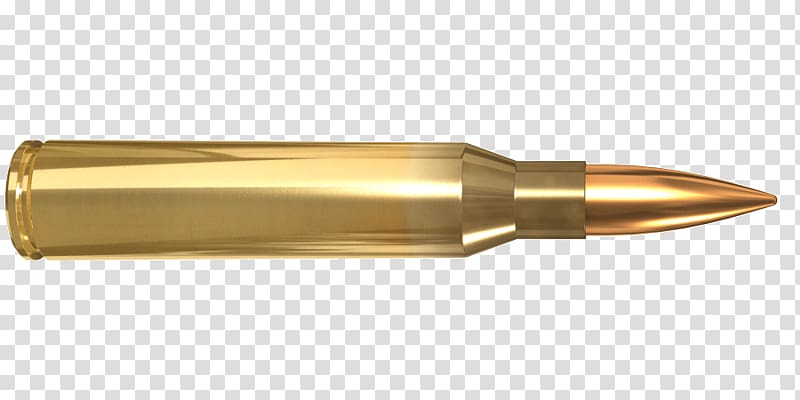 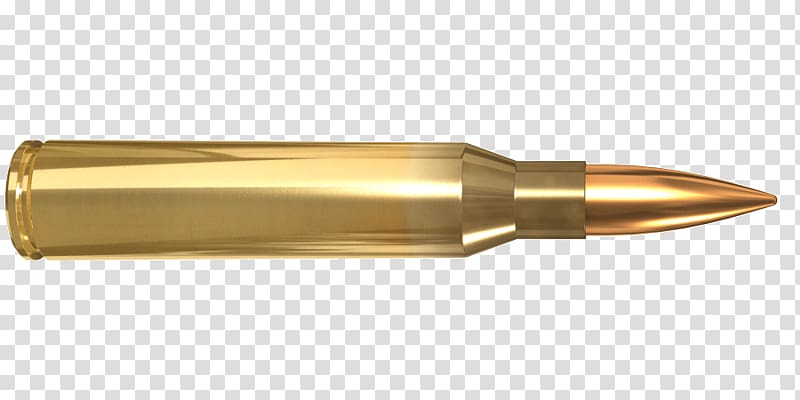 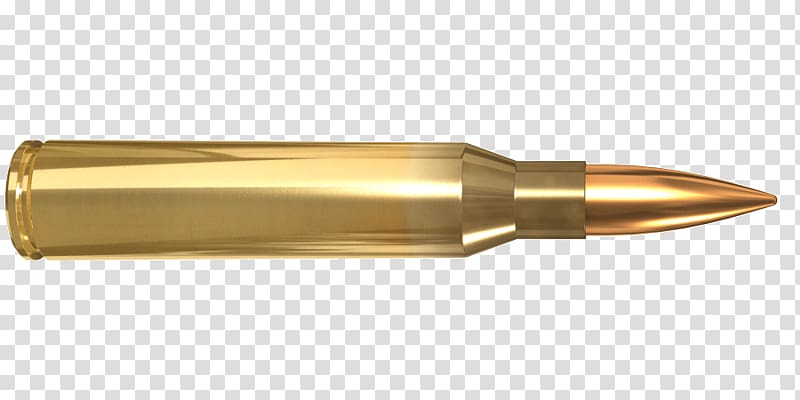 It didn't cost ____ money.
many
some
much
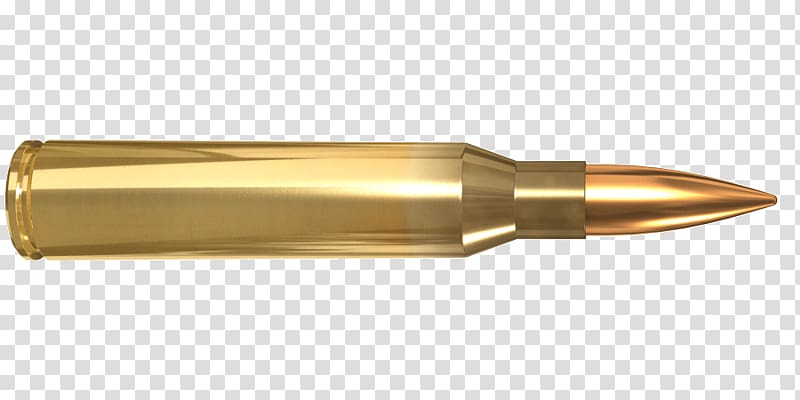 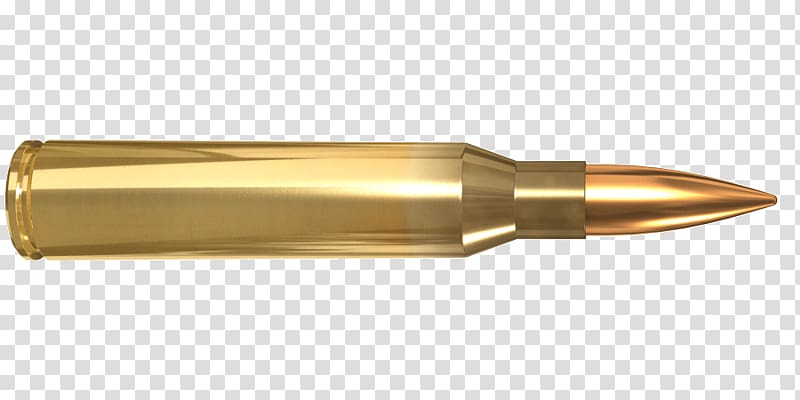 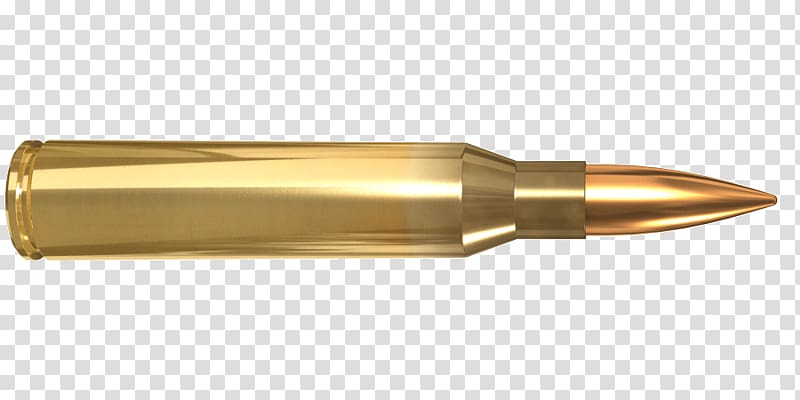 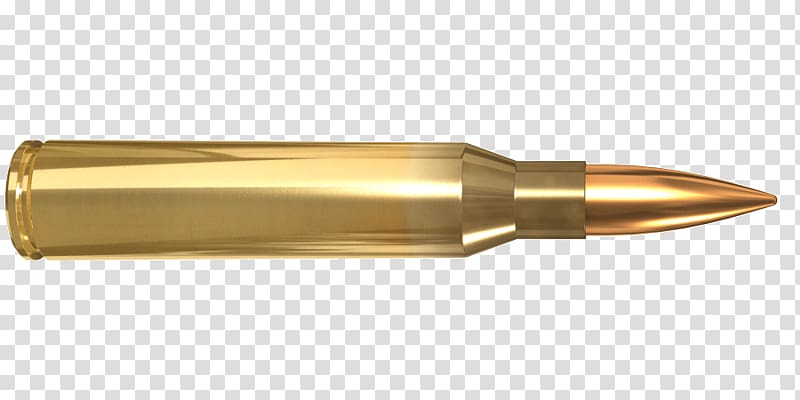 I haven't got ___thing!
some
much
any
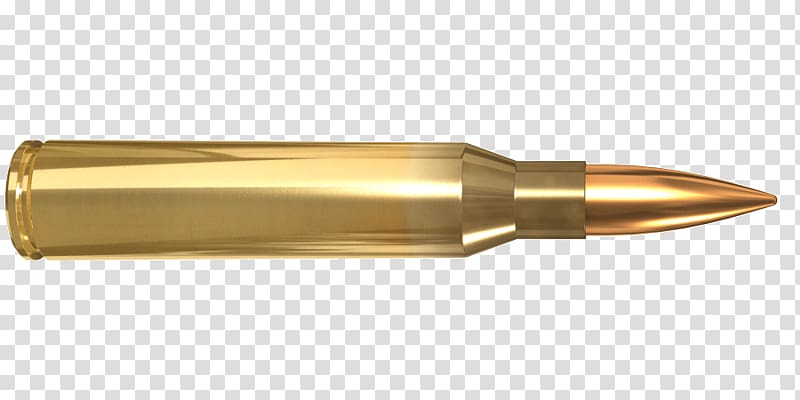 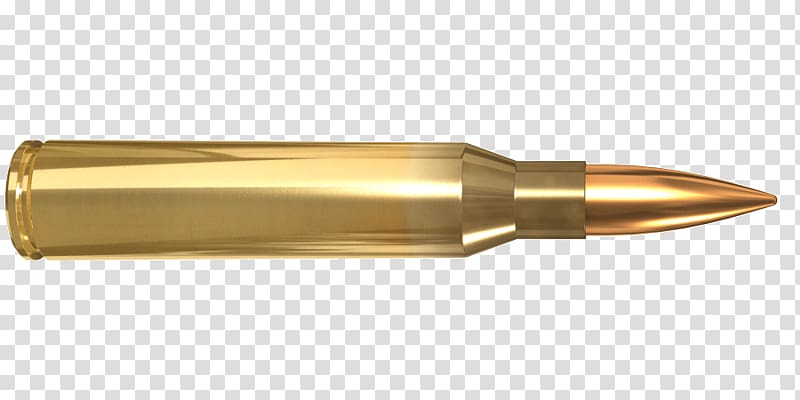 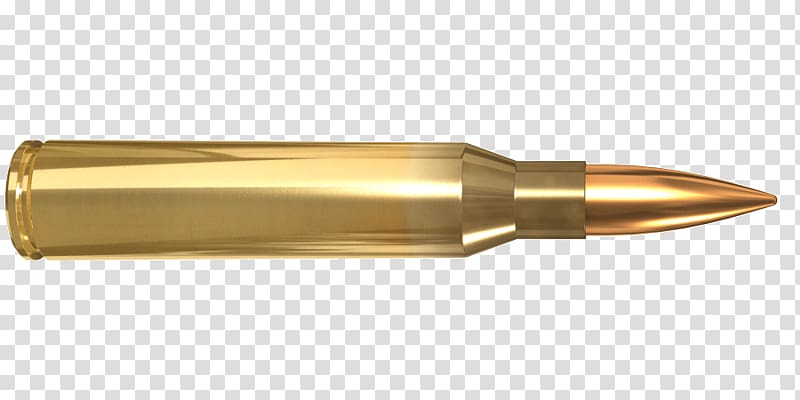 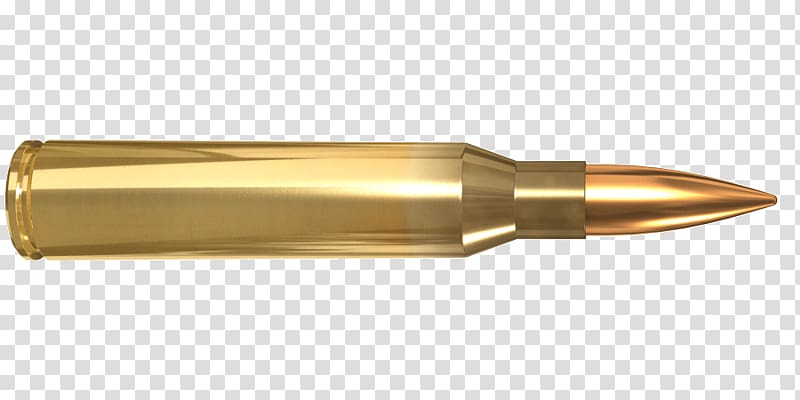 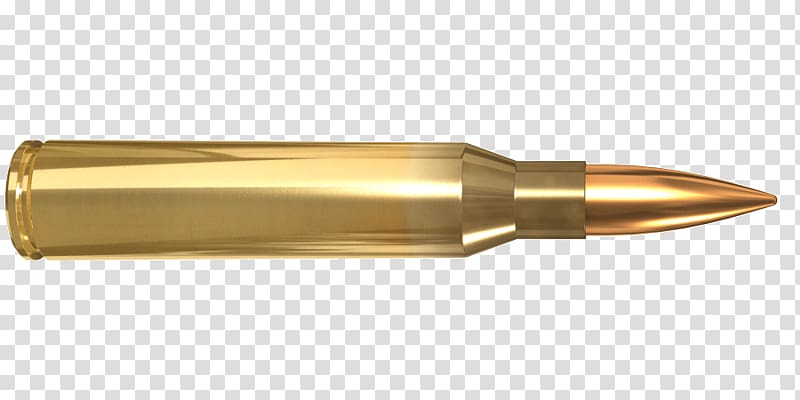 Shoot the monsters!
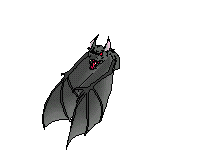 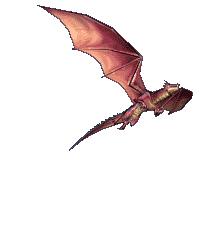 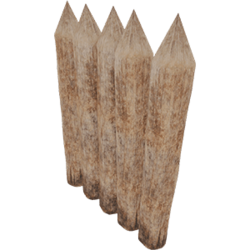 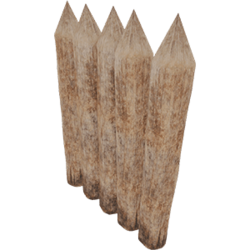 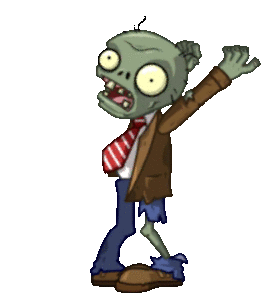 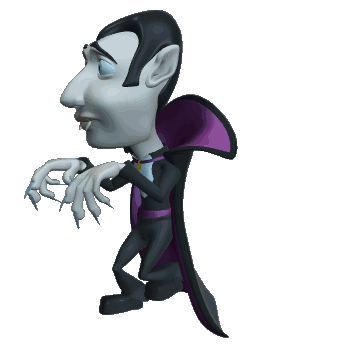 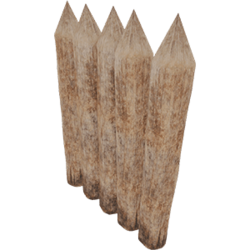 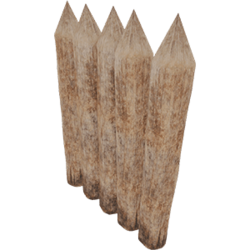 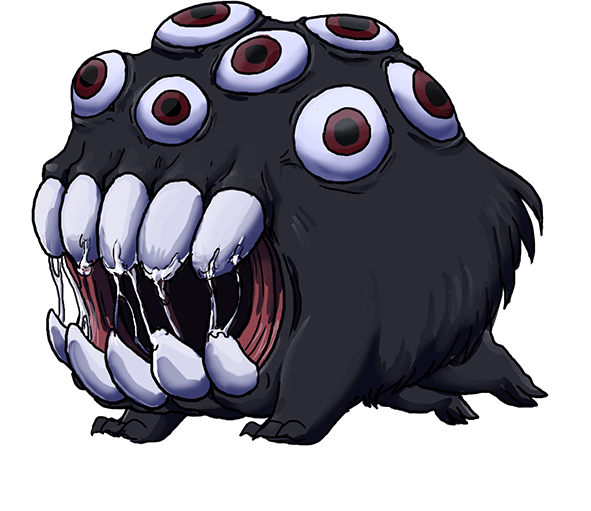 You lose!
You win
Can I have ____ more?
much
many
some
There weren't ___ left.
any
much
none
There was too ____ water!
much
many
some
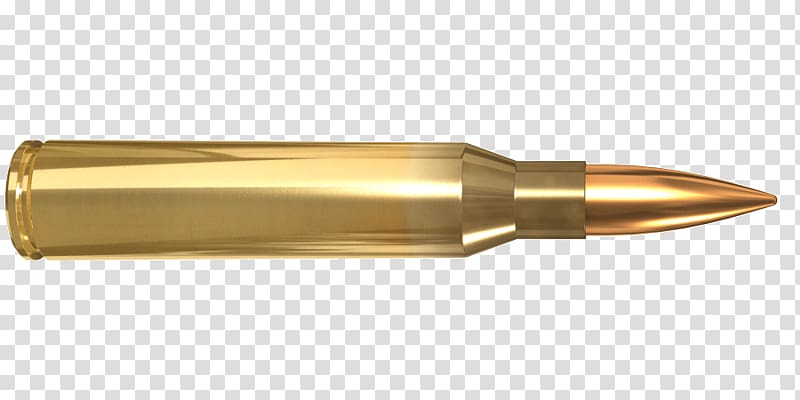 How ____10's are in 100?
many
any
much
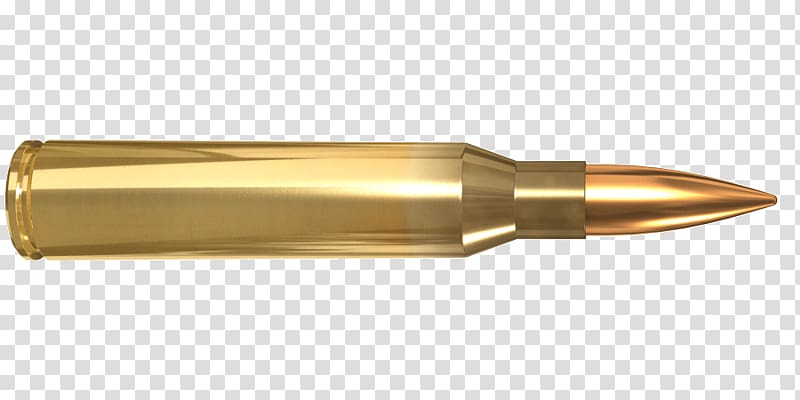 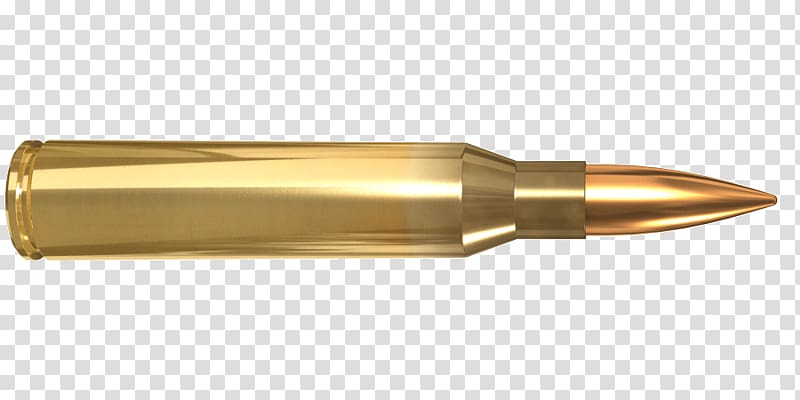 I didn't get ____ sleep last night!
many
some
any
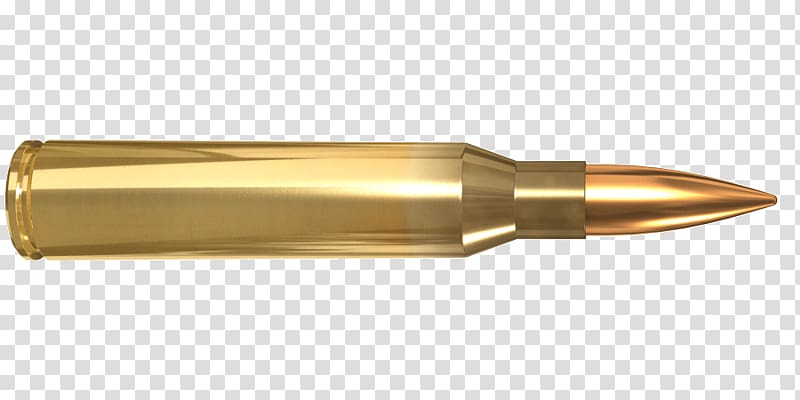 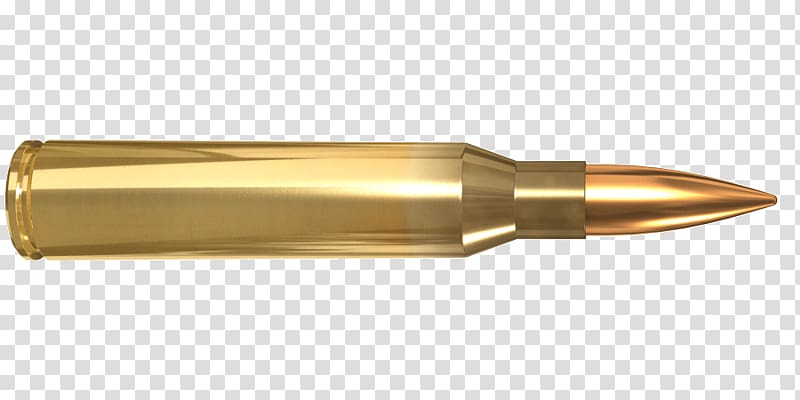 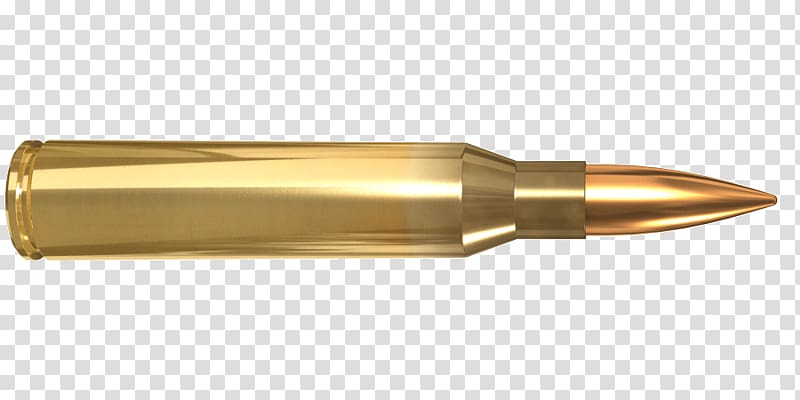 There was ____ sand in my shoes!
many
any
some
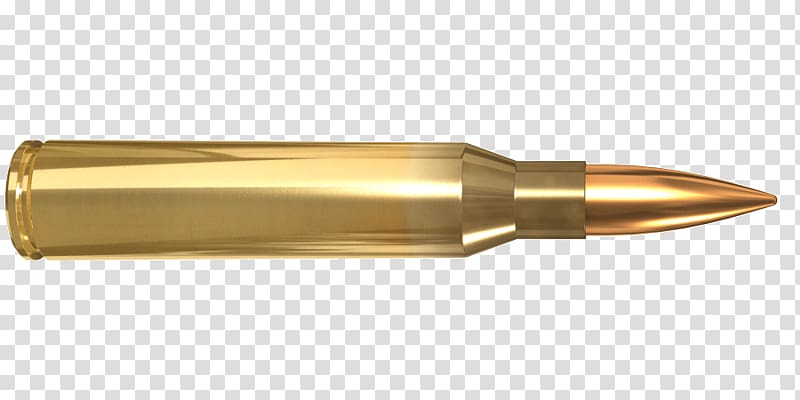 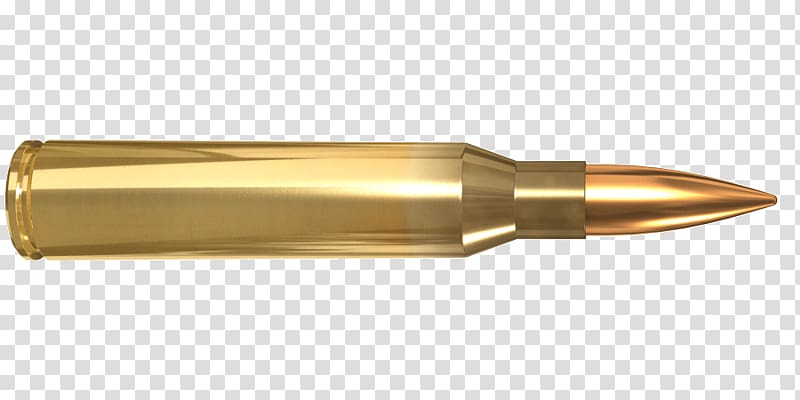 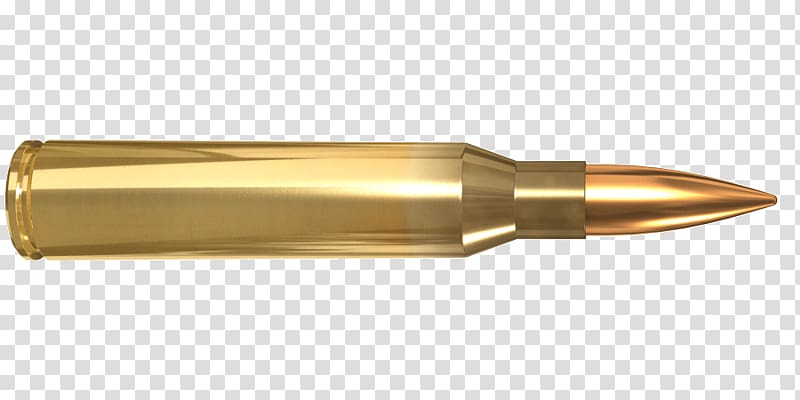 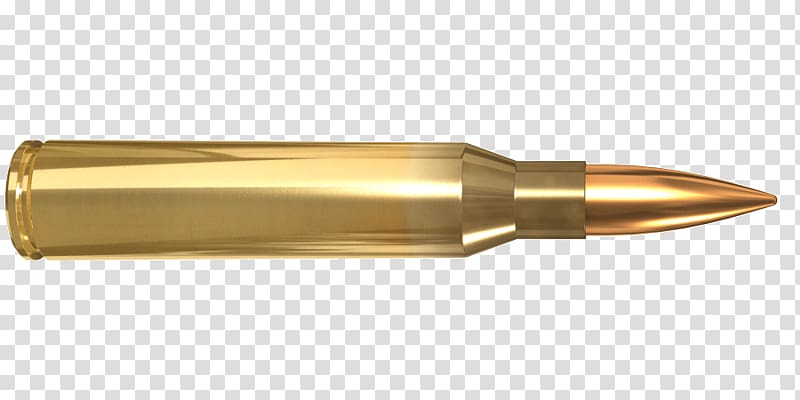 I didn't really do ____.
some
any
much
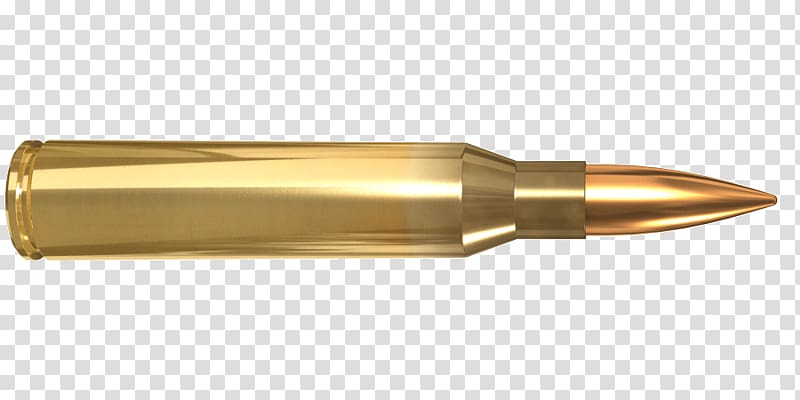 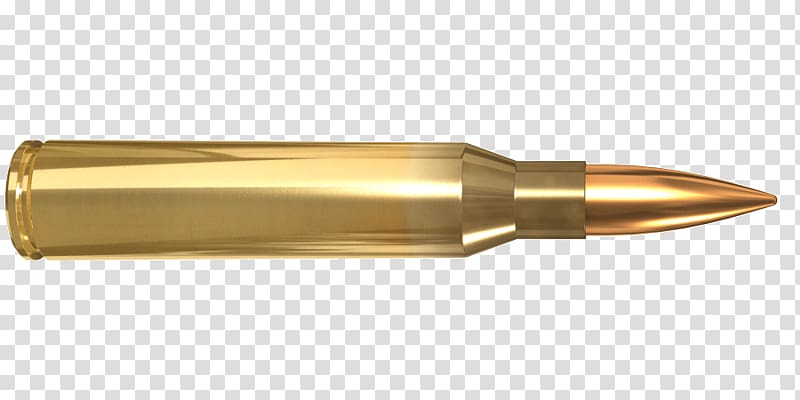 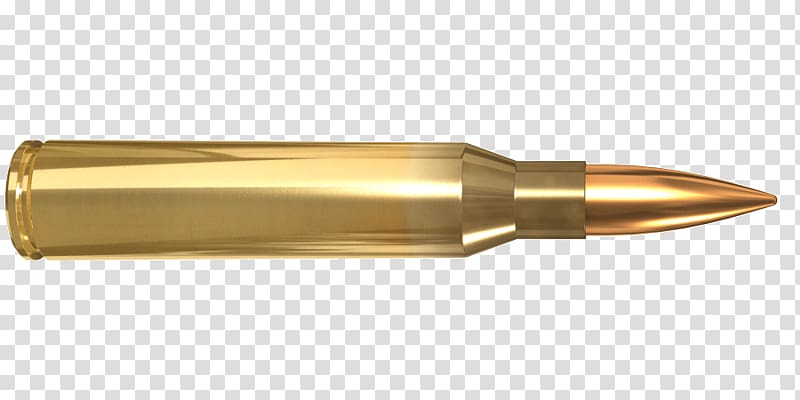 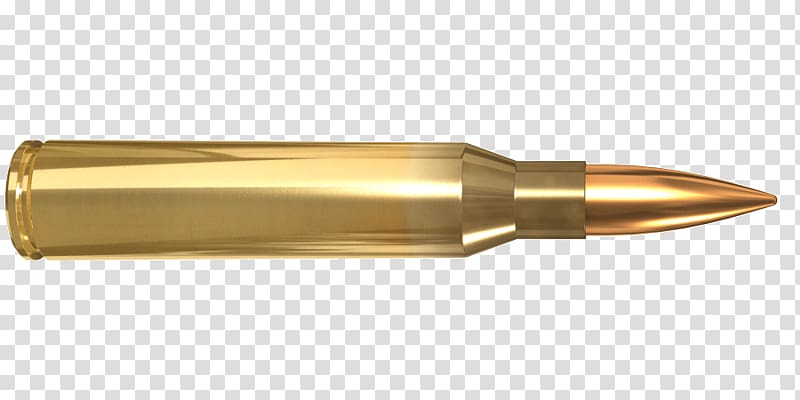 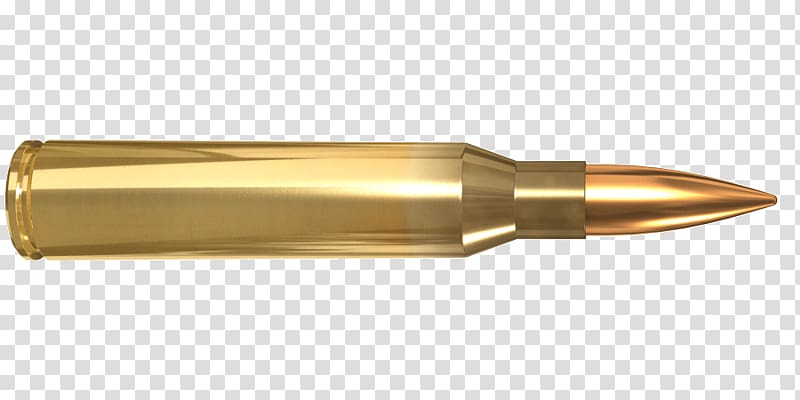 You win!
Shoot the monsters!
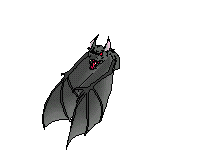 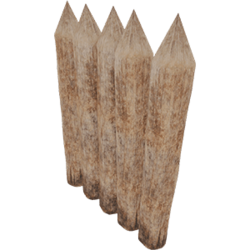 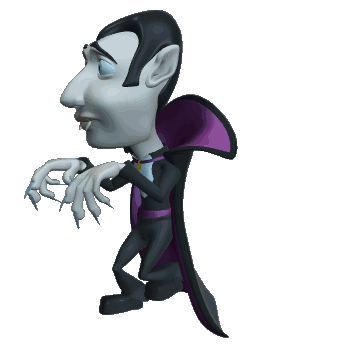 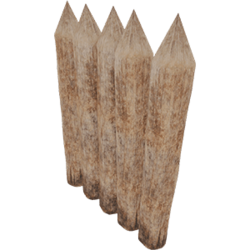 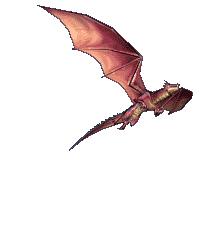 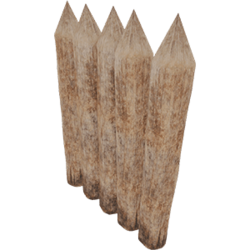 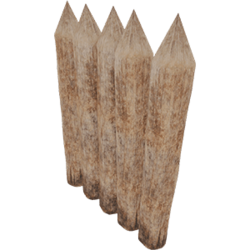 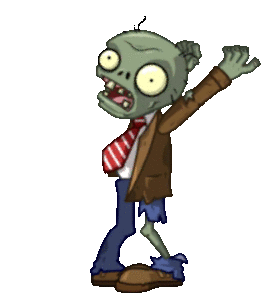 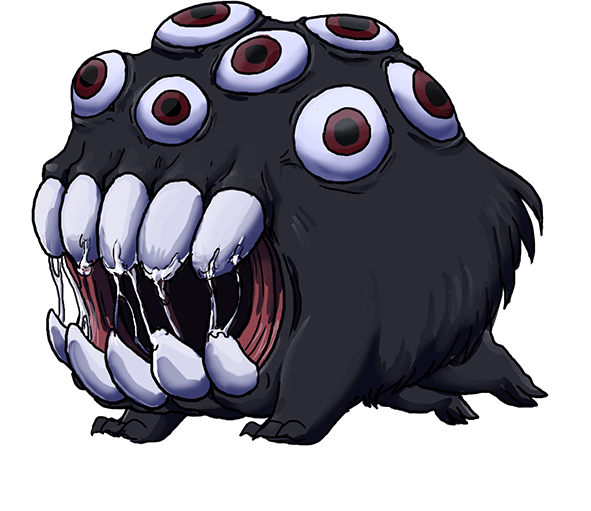